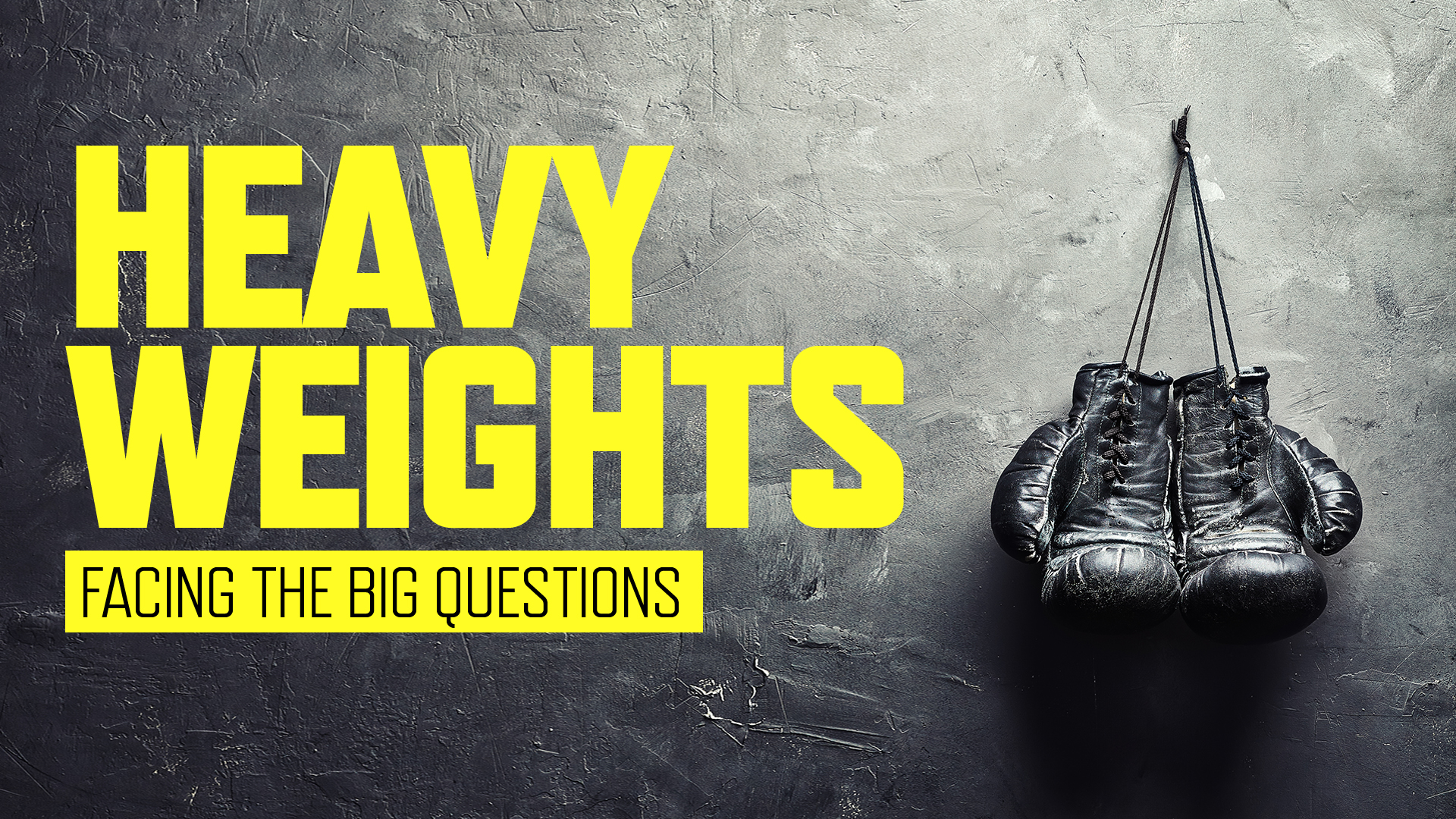 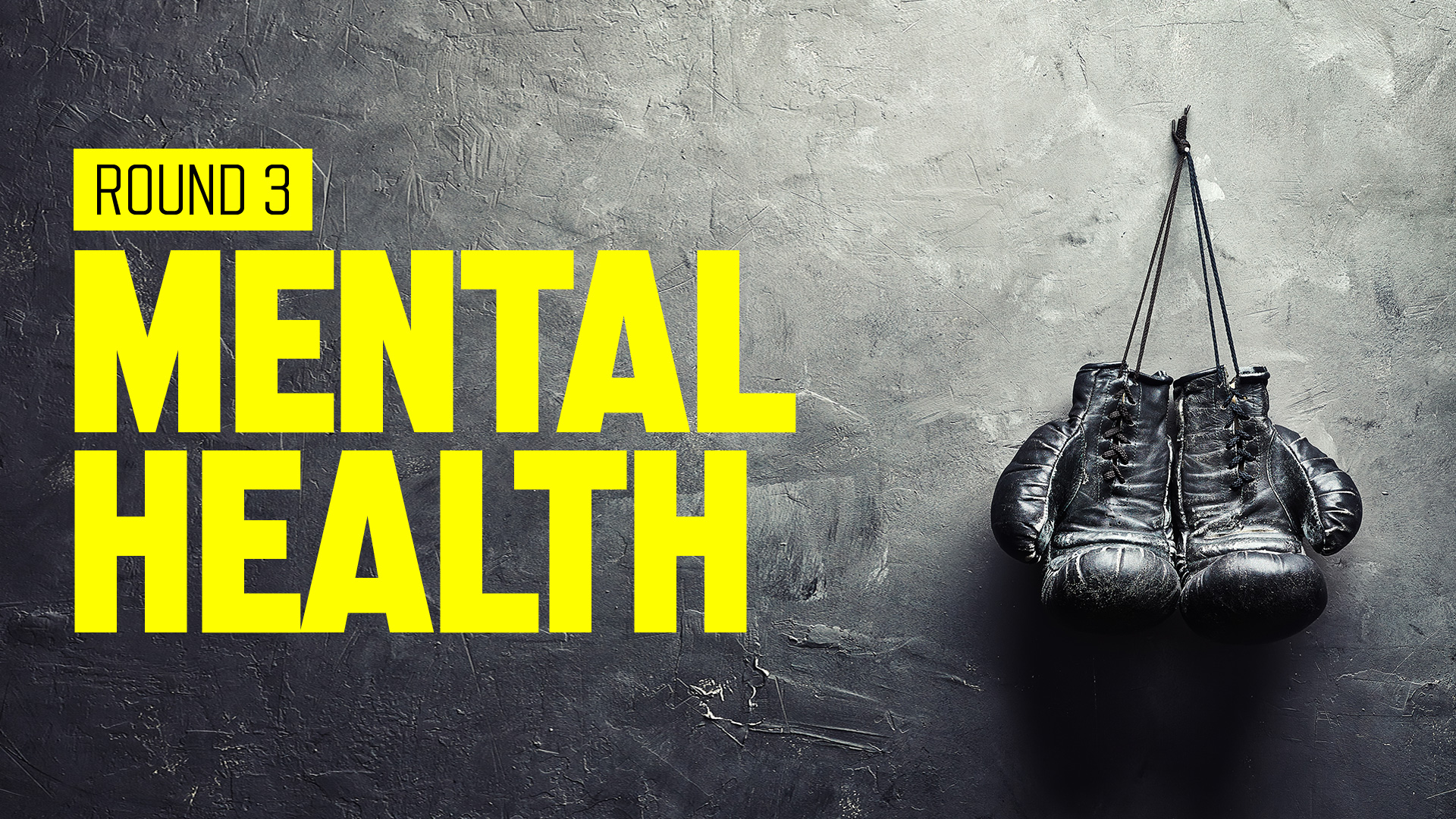 www.mindandsoulfoundation.org
facebook.com/mindandsouluk
@mindandsouluk
[Speaker Notes: Play https://vimeo.com/93176291]
OWN BACK YARD
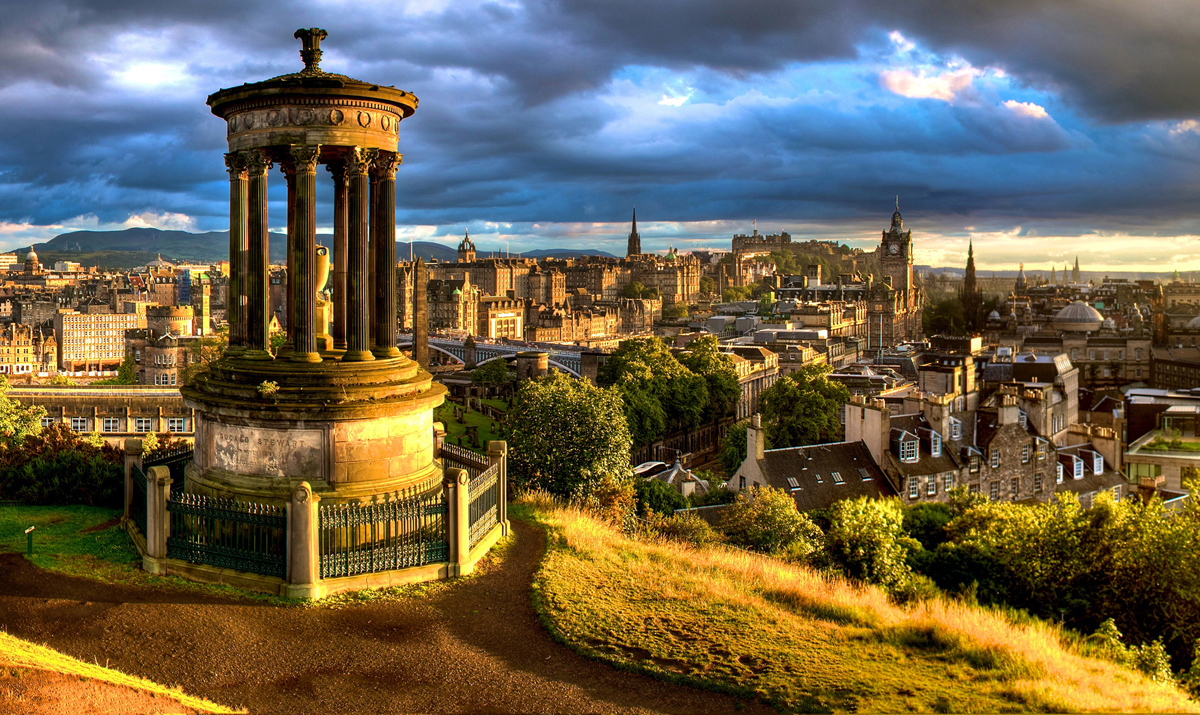 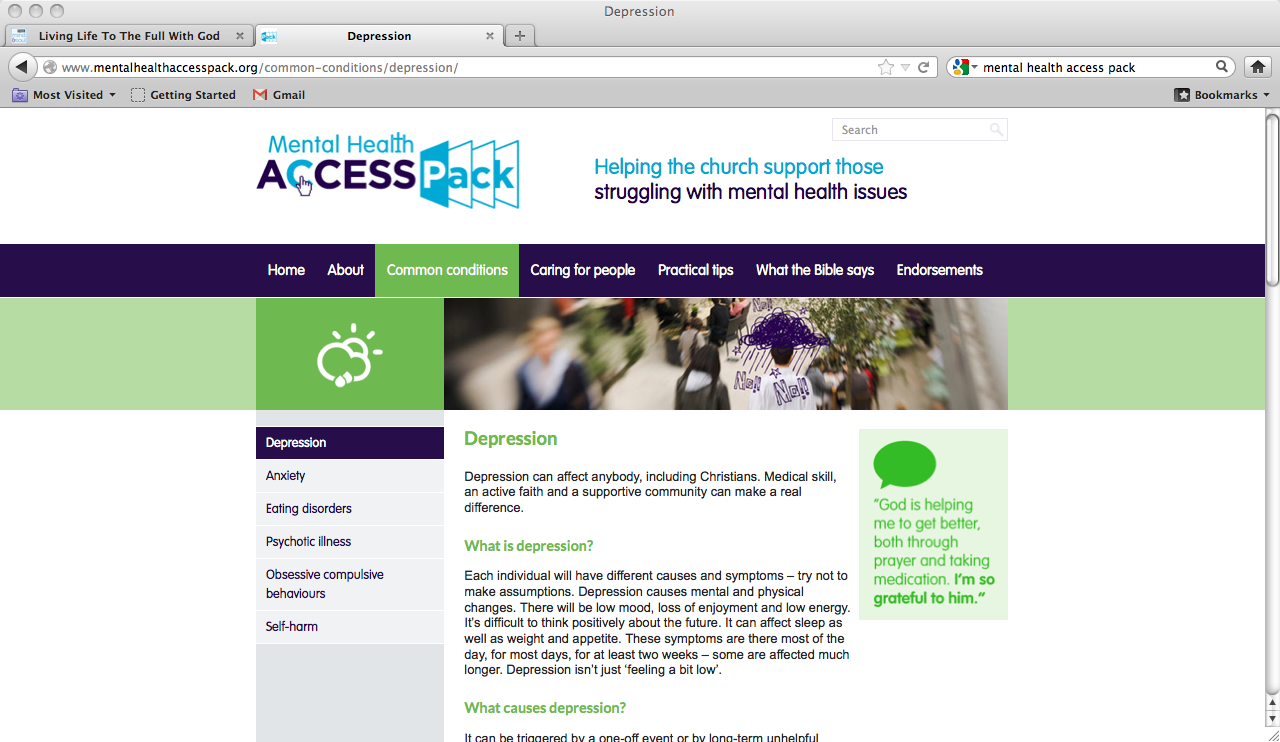 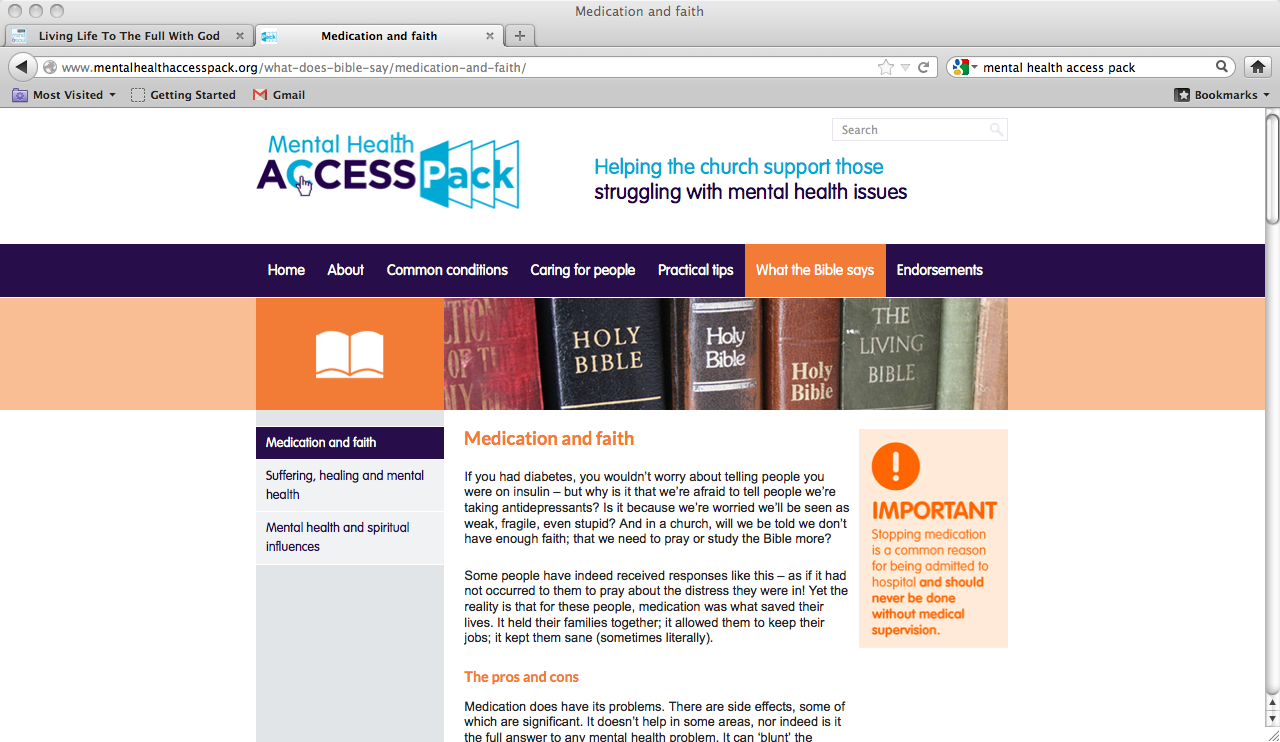 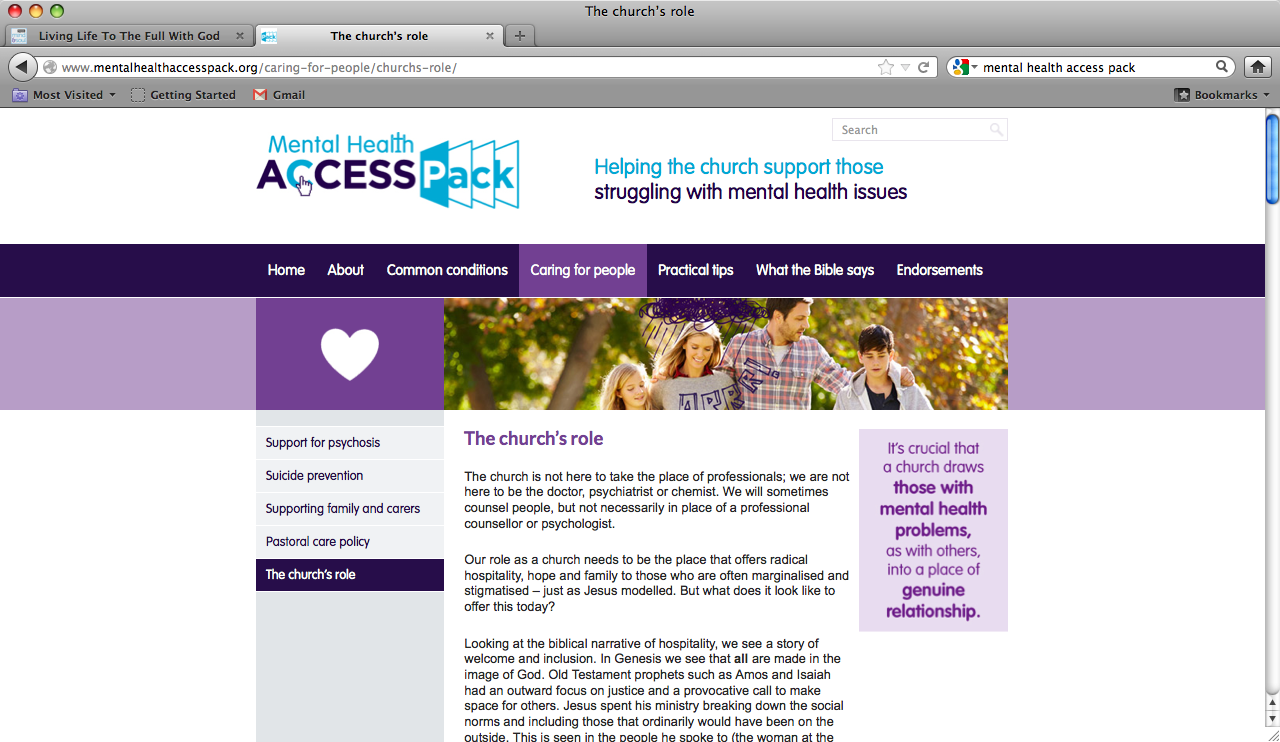 www.mentalhealthaccesspack.org
INTERVIEW
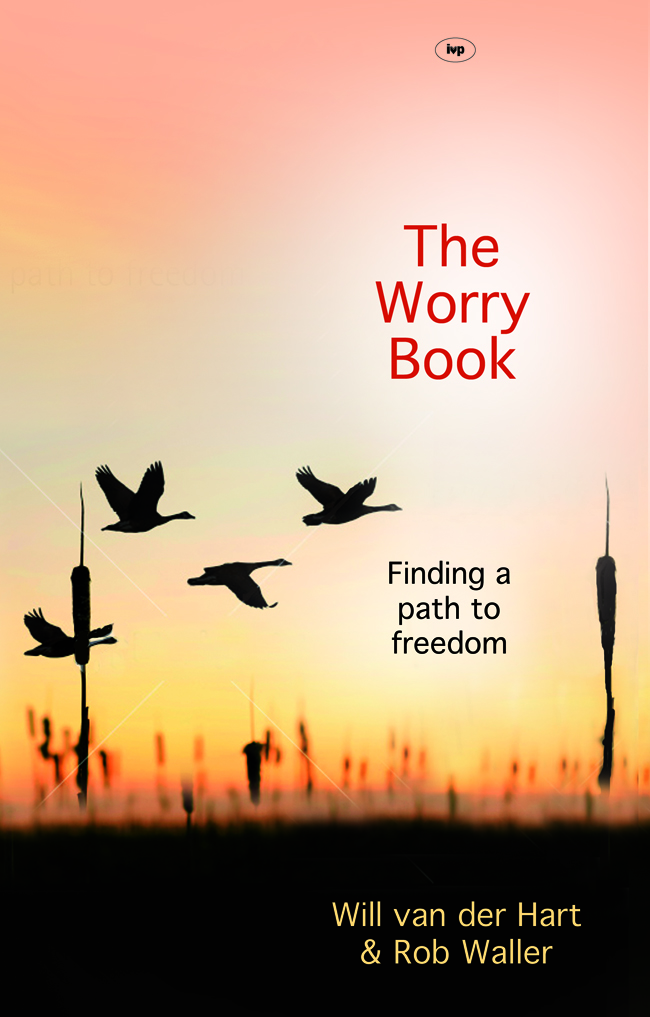 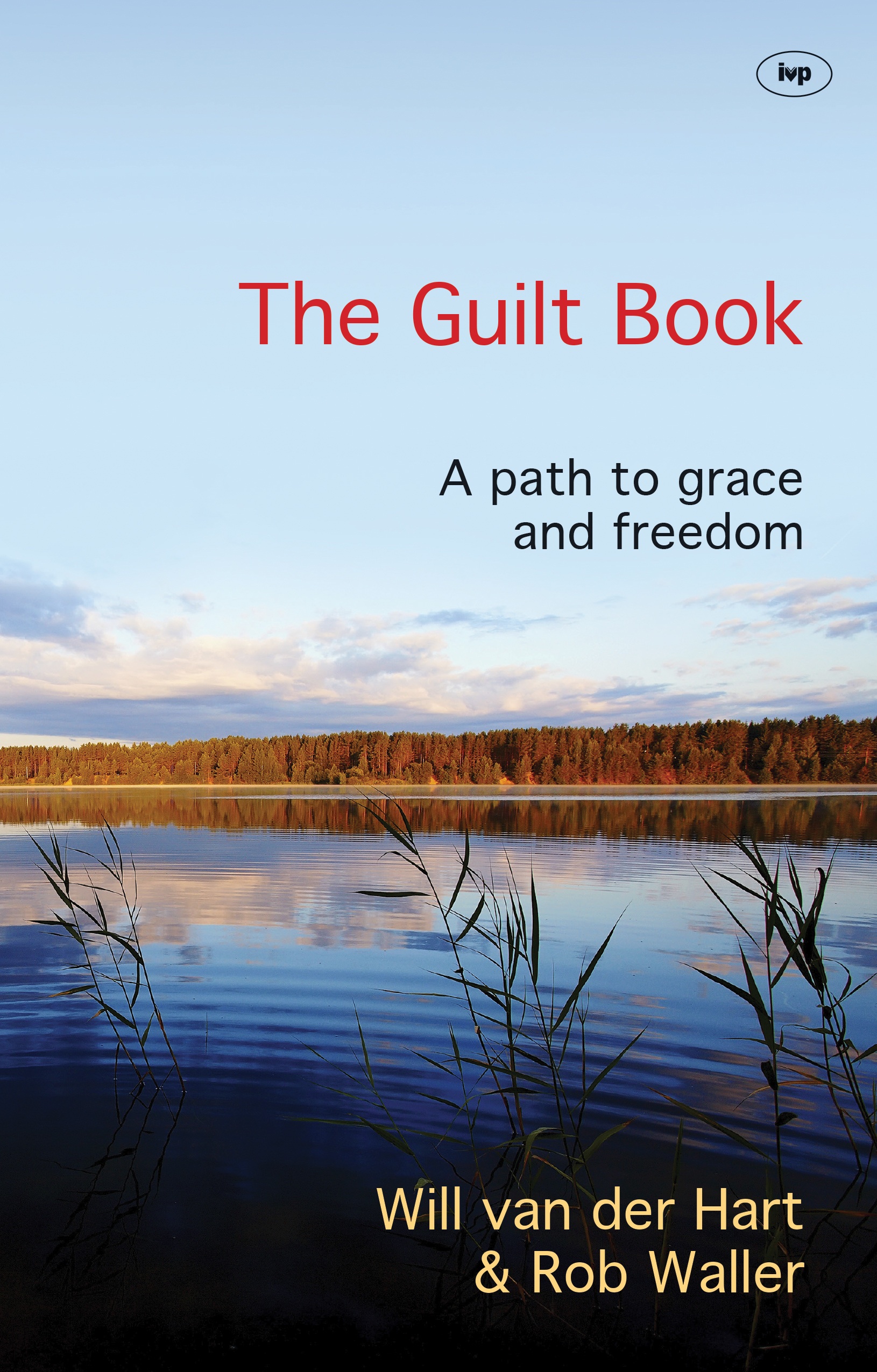 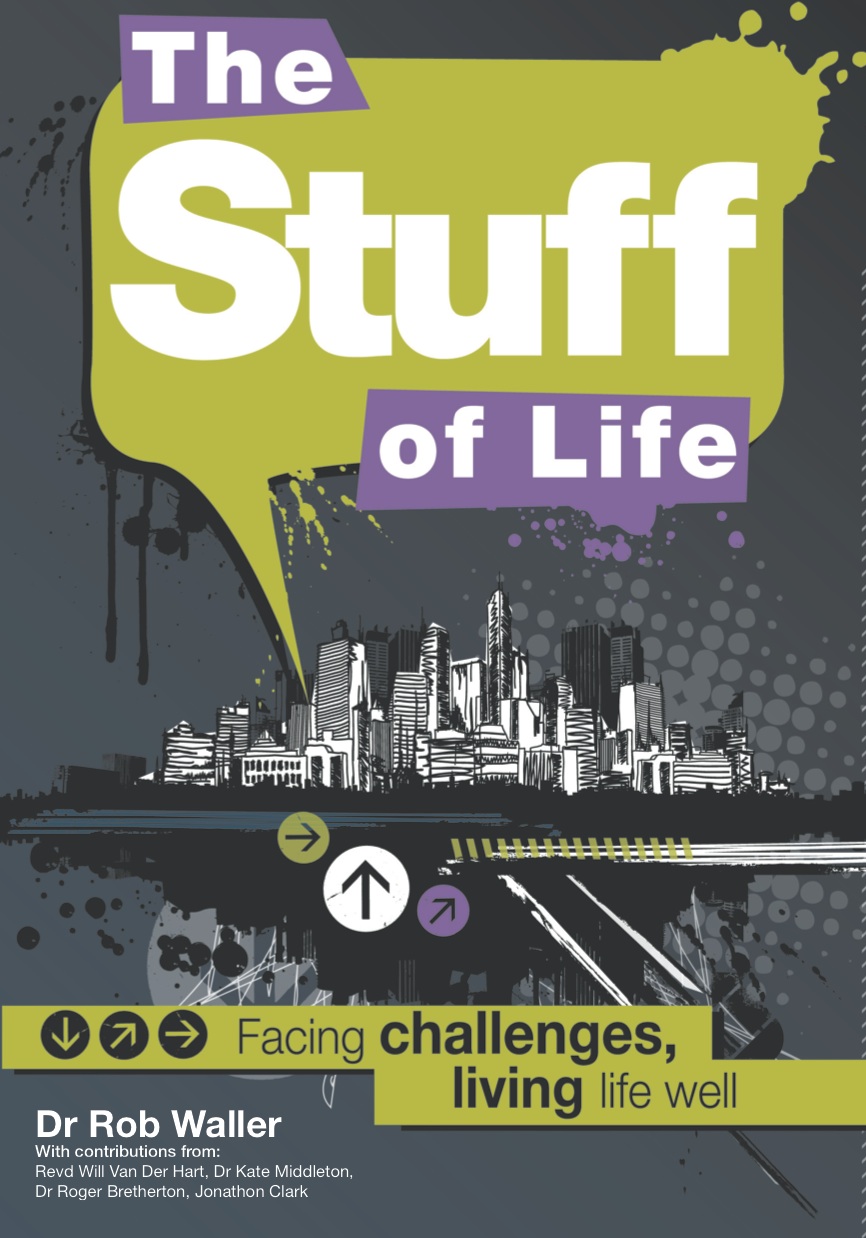 £8
£8
£5
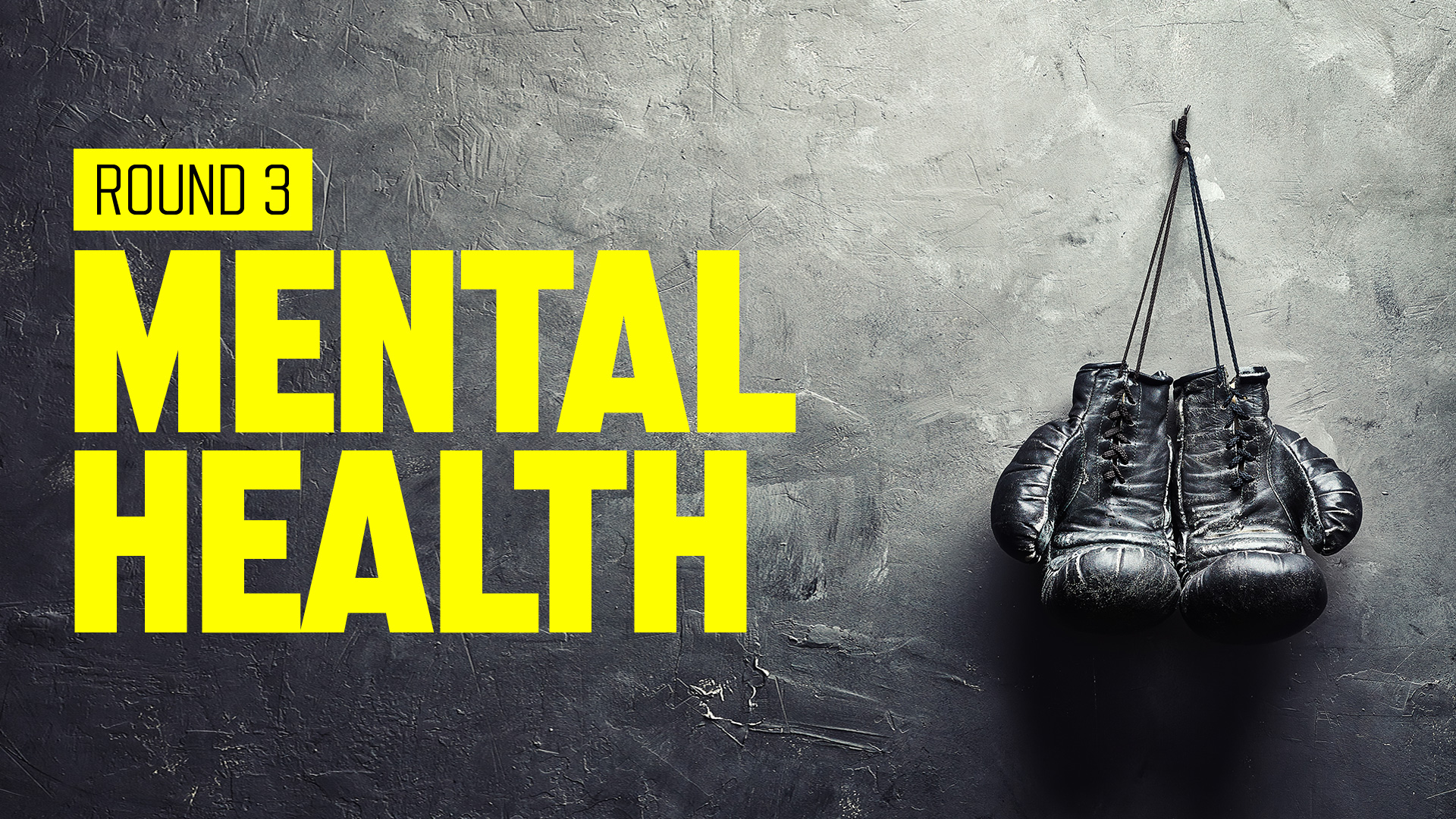